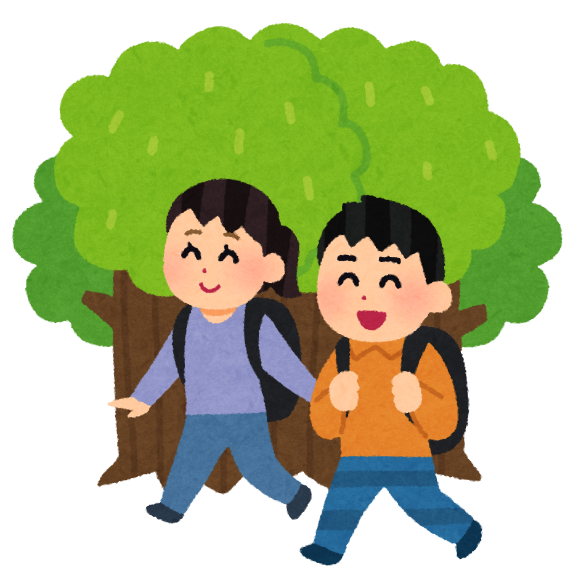 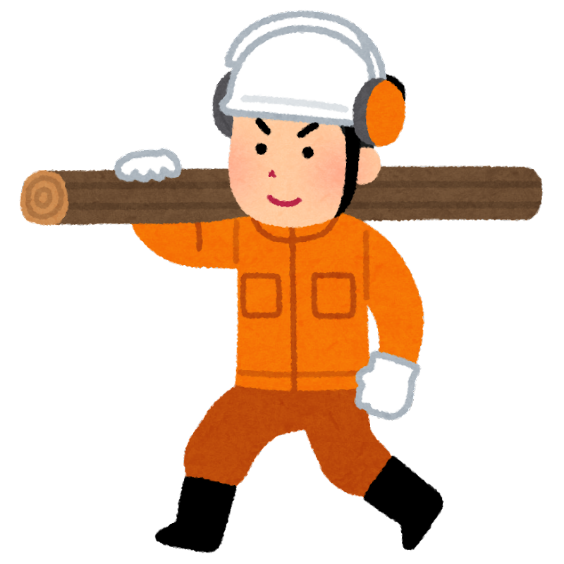 き のクイズにちょうせんだ！
きみはいくつ
せいかいできるかな？
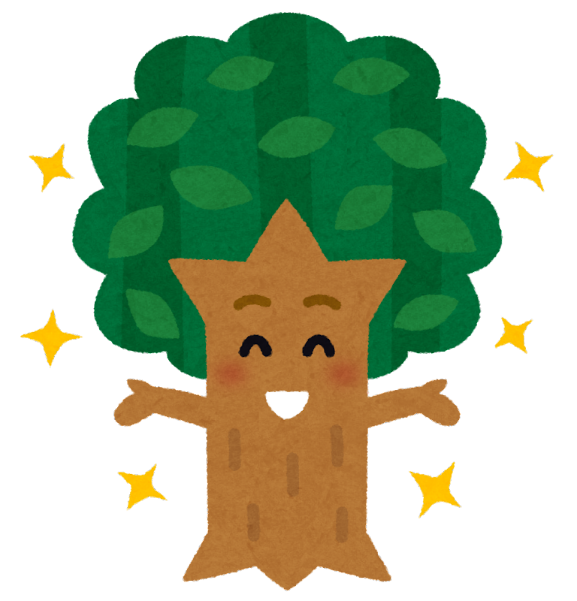 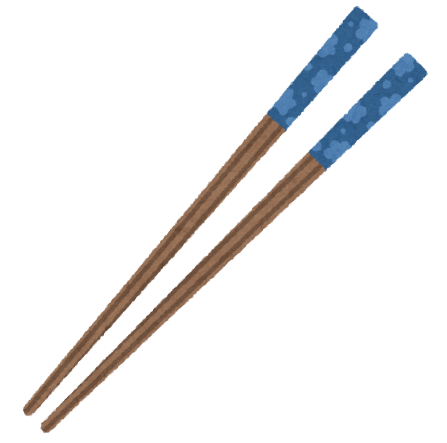 製作：板橋区
だい １ もん
き が たくさん はえている ばしょを　
なんと よぶでしょう？

①おか
②もり
③のはら
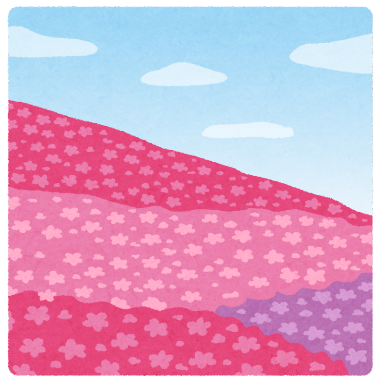 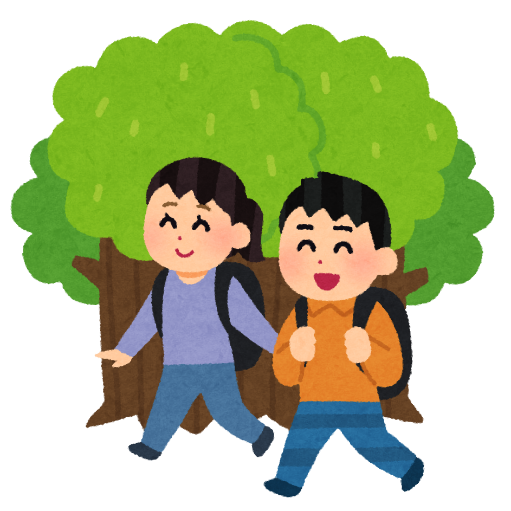 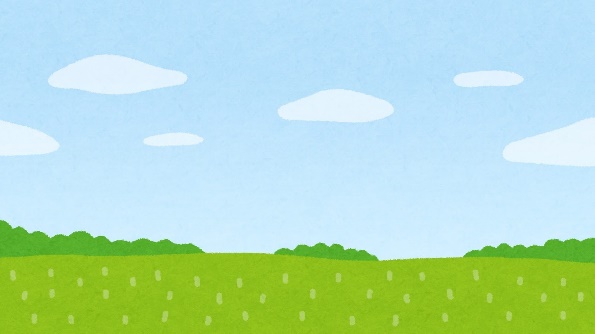 こたえ
せいかいは…
　　　②もり

もりには き が たくさん
はえていて おおくの どうぶつ
たちも くらしているよ！
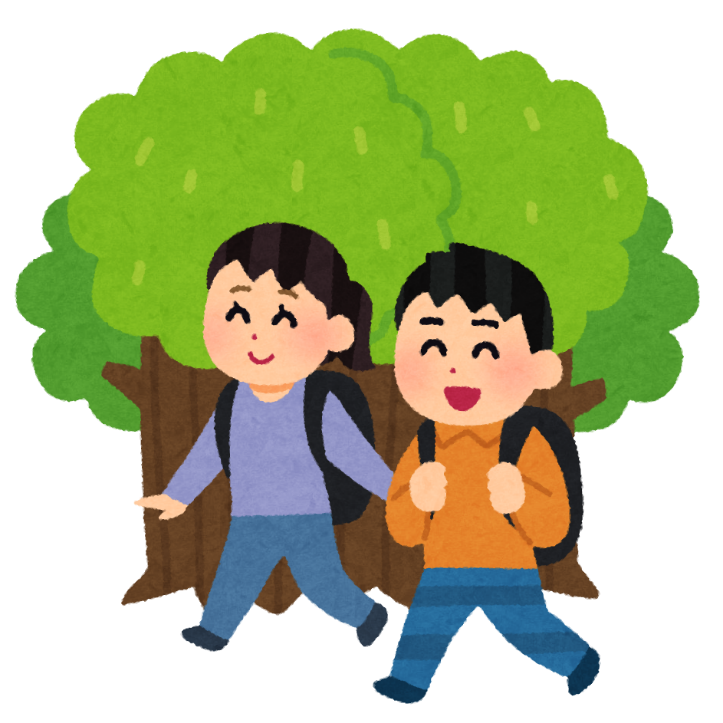 だい ２ もん
もりの き を すこしだけ きると　
どんな よいことが あるでしょう？

①ほかの き が びょうきに なって
  かれてしまう

②ほかの き が おひさまの ひかりを あびて
  そだちやすくなる
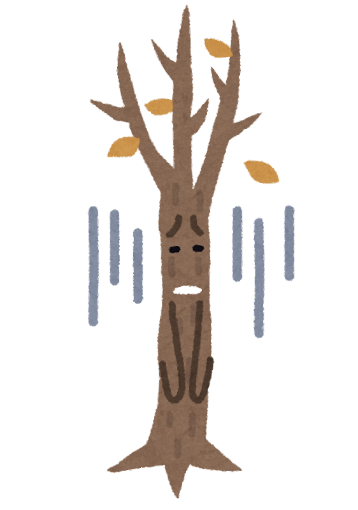 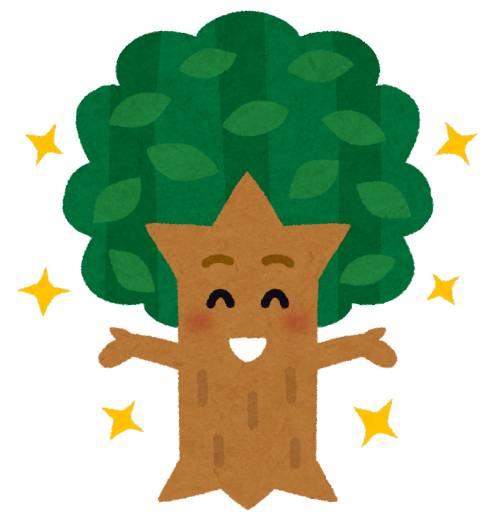 こたえ
せいかいは…
　　②ほかの き が おひさまの ひかりを
      あびて そだちやすくなる

もりの き たちを そだてるため
き を すこしだけ きることは
たいせつな ことなんだね！
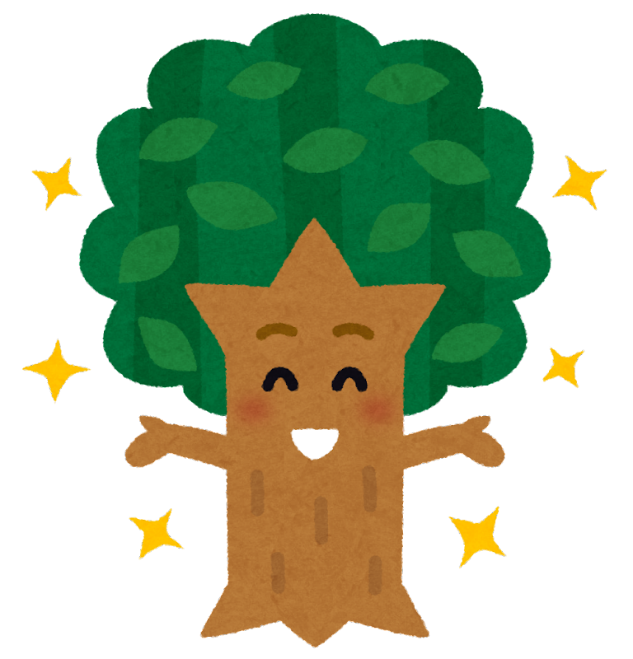 だい ３ もん
き を きったあとの まるたの もようは
どんな もようでしょう？

①まる
②さんかく
③しかく
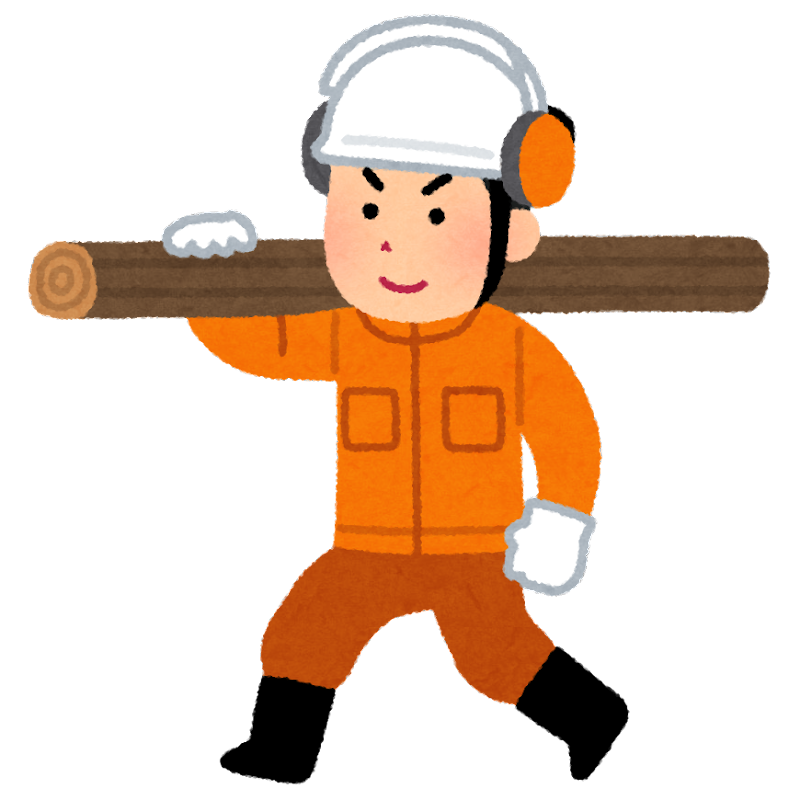 ？
こたえ
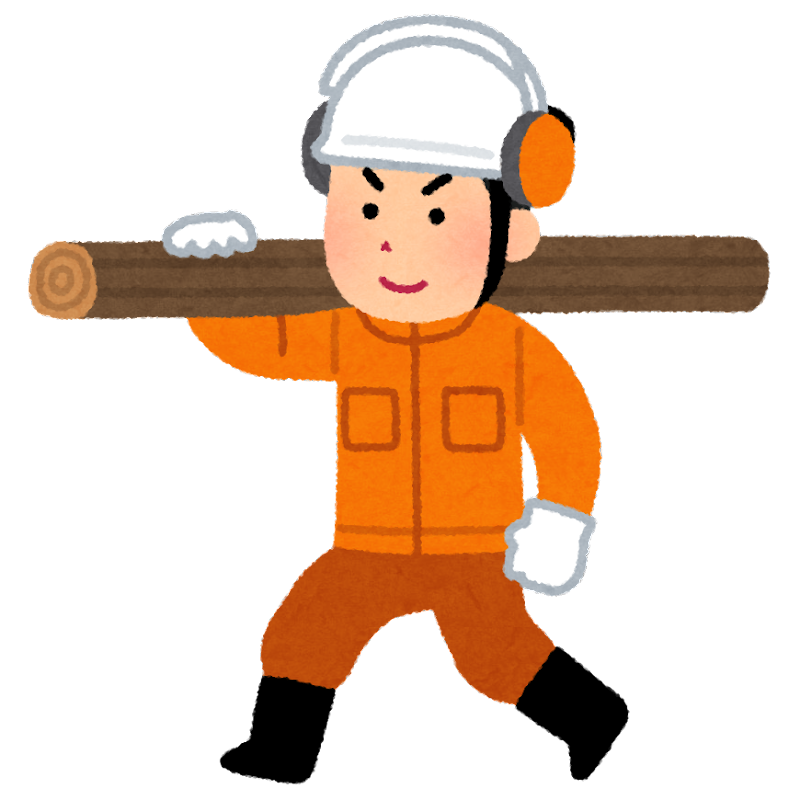 せいかいは…
　　　①まる

まるたの まるい もようは
ねんりん といって
き が としをとるたびに ふえていくんだよ！
だい ４ もん
つぎのうち き から つくられる ものは
どれでしょう？

①ふきん
②フライパン
③おはし
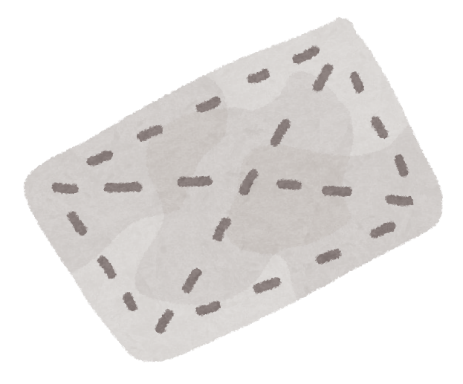 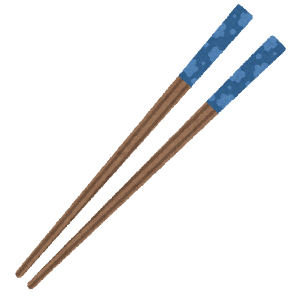 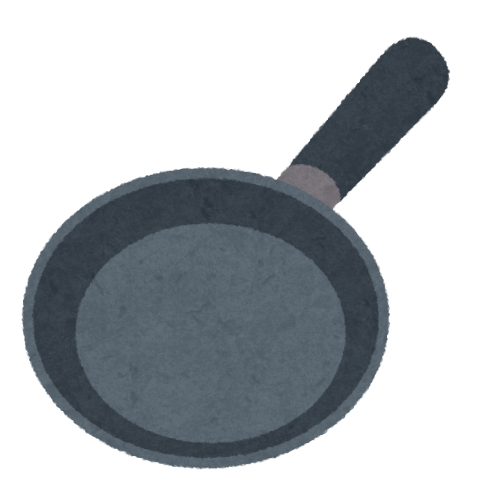 こたえ
せいかいは…
　　　③おはし

おはし は もともと
き で つくられて いたんだ！
き の おはしで ごはんを たべてみよう！
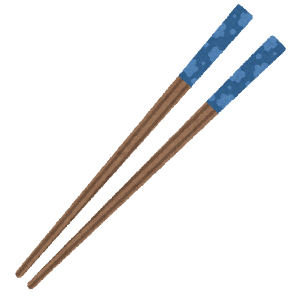 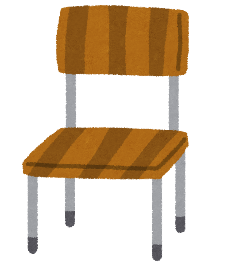 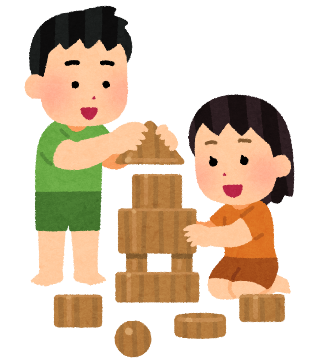 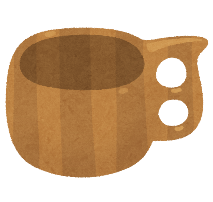 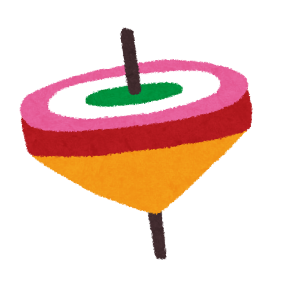 みんなの まわりには き で できたものが
ほかにも たくさん あるよ！
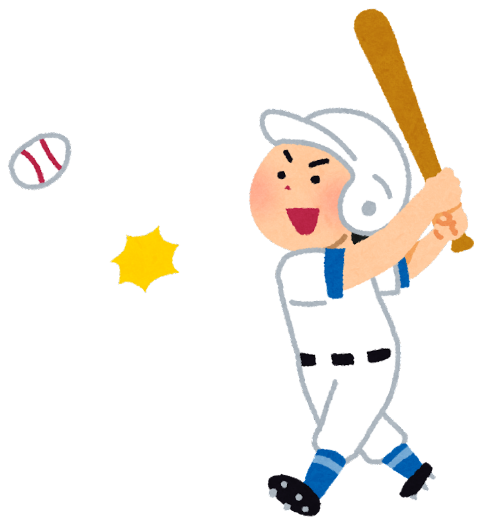 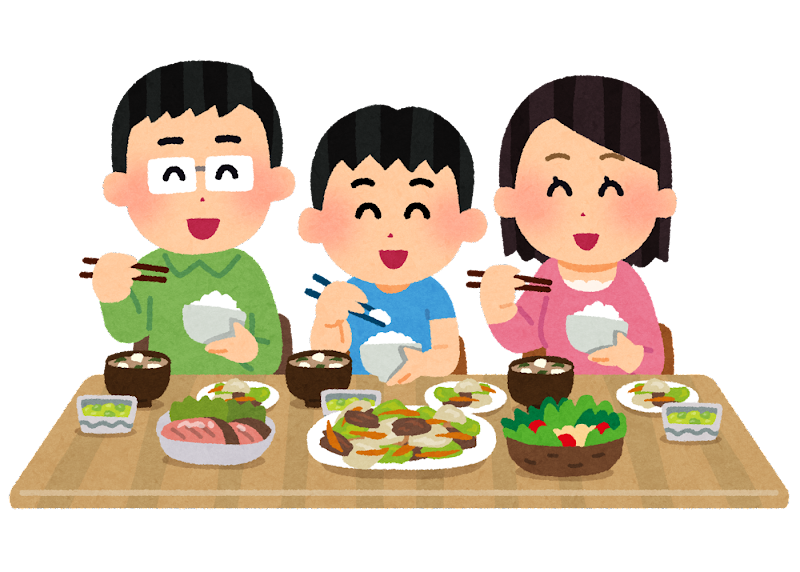 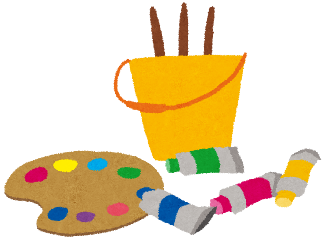 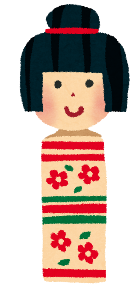 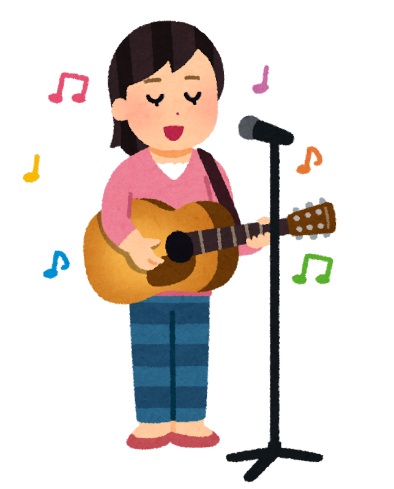 きょうしつや おうちで
 き で できたものを
たくさん みつけてみよう！
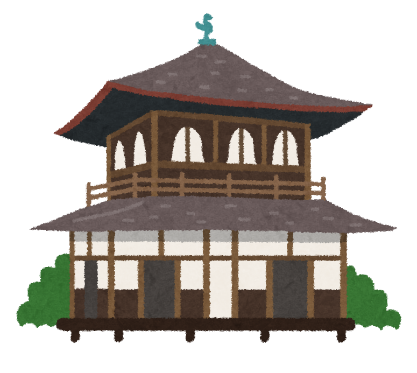